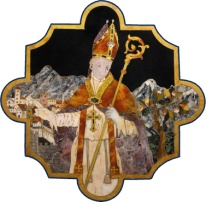 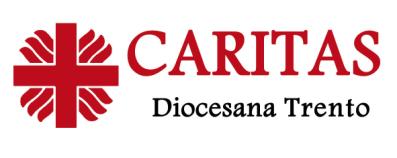 Arcidiocesi di Trento
Conoscere il fenomeno
Cosa facciamo noi
Come si sta operando (1)
Come si sta operando (2)
Aspetti tecnici e amministrativi
Aspetti di gestione e coinvolgimento